Instrumentación, Monitorización y Telecontrol (IMT).
MONITORIZACIÓN
INSTRUMENTACION (Transductores)
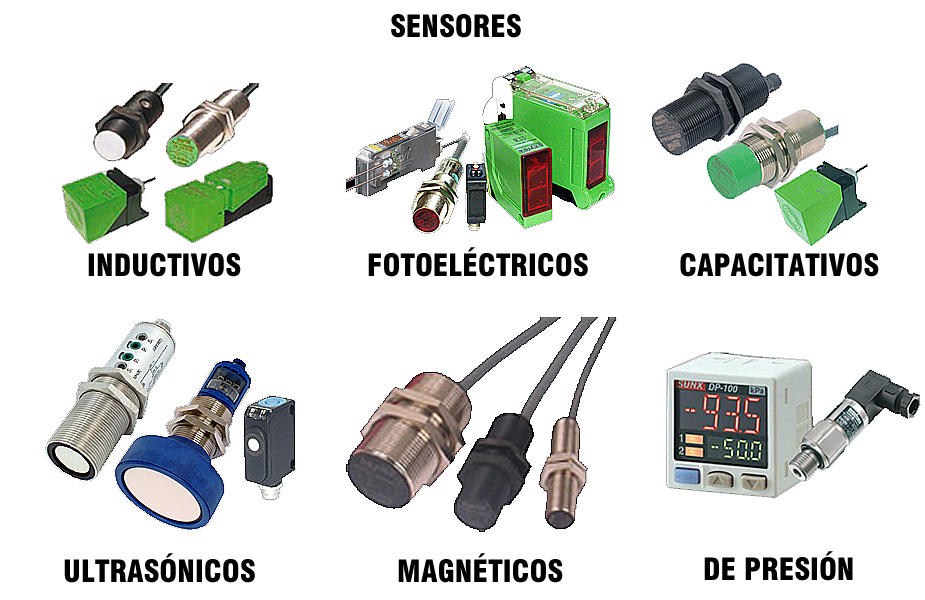 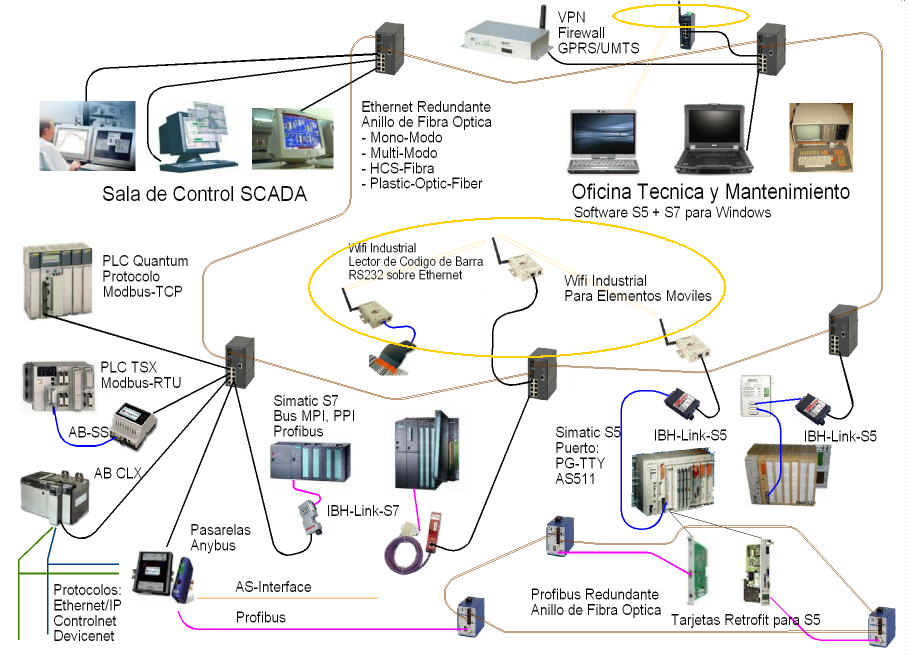 ITM
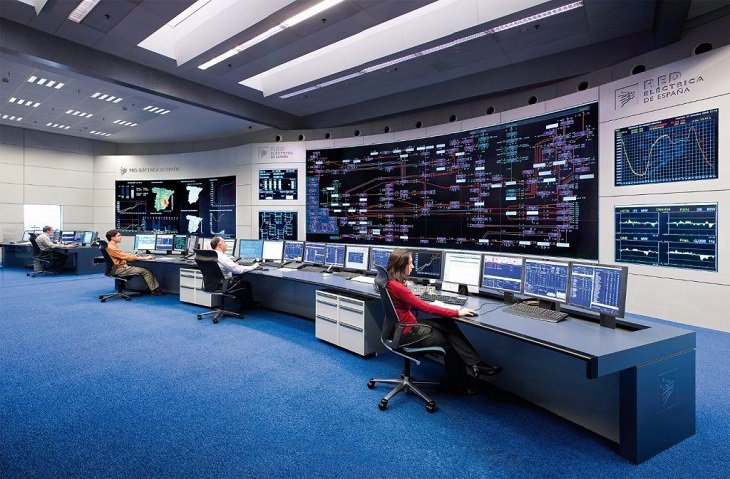 CONTROL
Instrumentación, Monitorización y Telecontrol (IMT).
Beneficios
Visualizar y controlar de forma continua las variables e indicadores energéticos de la organización. 
Se facilita la planificación energética de la organización.
Se simplifica la gestión energética de la organización.
• Permite reducir el tiempo destinado a la gestión energética por parte de los operarios.
• Se incrementa la rapidez de actuación ante posibles anomalías.
• Se automatizan las tareas más burocráticas como la realización de informes.
• Se automatiza el cálculo de los indicadores de desempeño energético.
Se facilita la planificación energética de la organización.
• Facilita la identificación de oportunidades de mejora.
• Se mejora el análisis de inversiones en eficiencia energética.
• Permite evaluar de forma sencilla los ahorros conseguidos tras la implantación de medidas de eficiencia energética (contratos de servicios energéticos).
Instrumentación, Monitorización y Telecontrol (IMT). EJEMPLOS
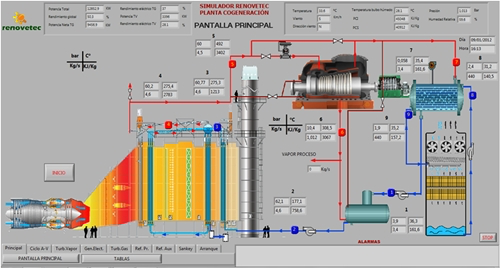 Instrumentación, Monitorización y Telecontrol (IMT). EJEMPLOS
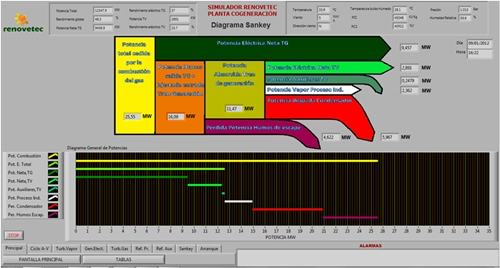 Instrumentación, Monitorización y Telecontrol (IMT). EJEMPLOS
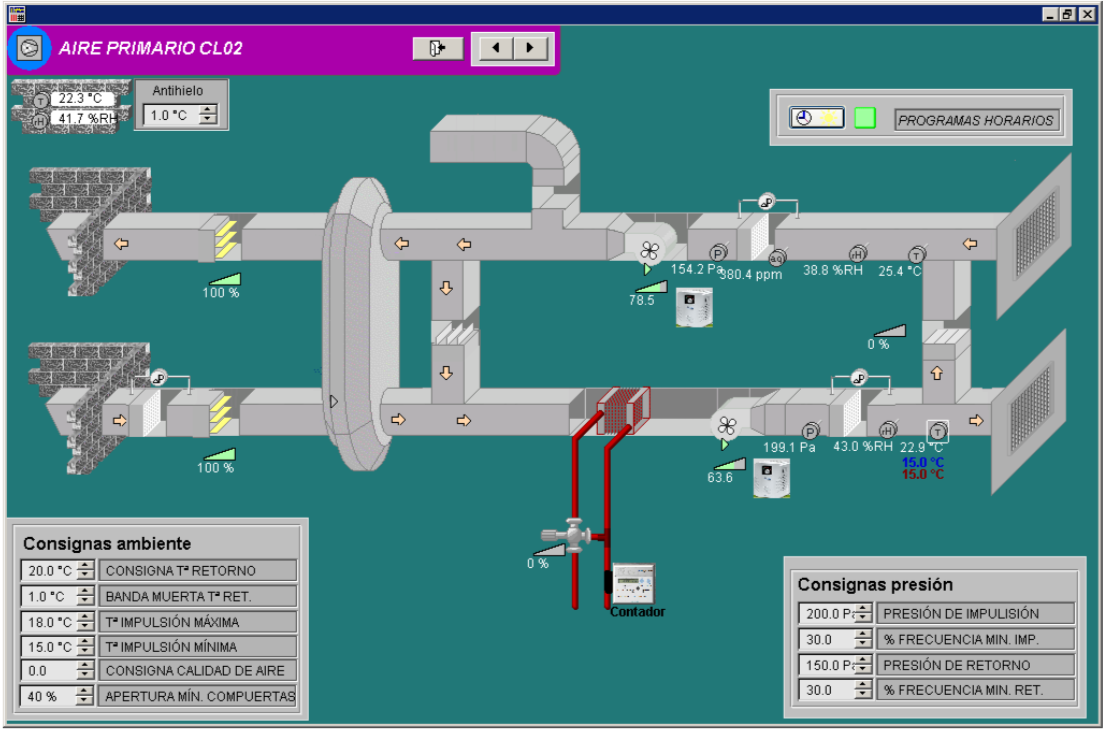 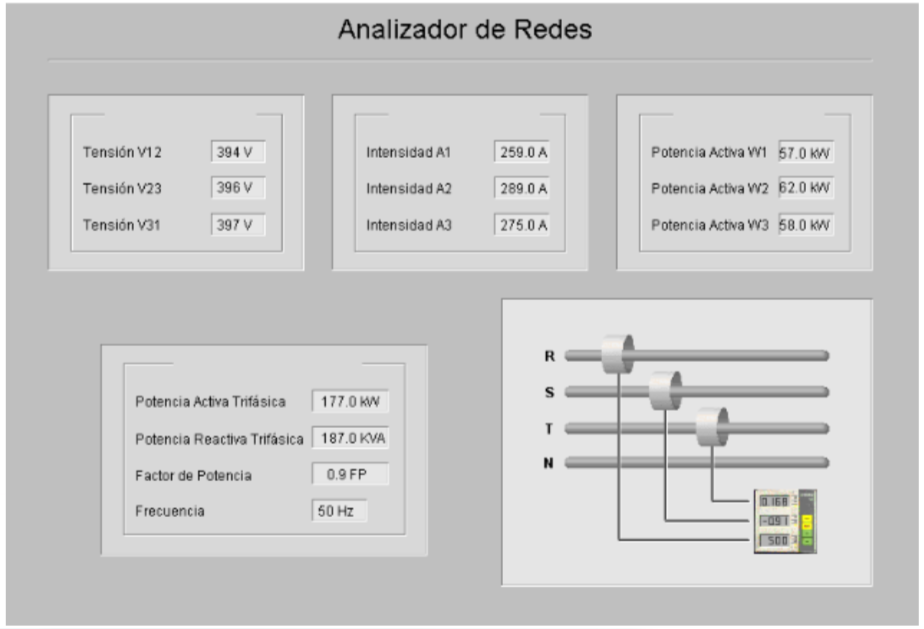 Instrumentación, Monitorización y Telecontrol (IMT). EJEMPLOS
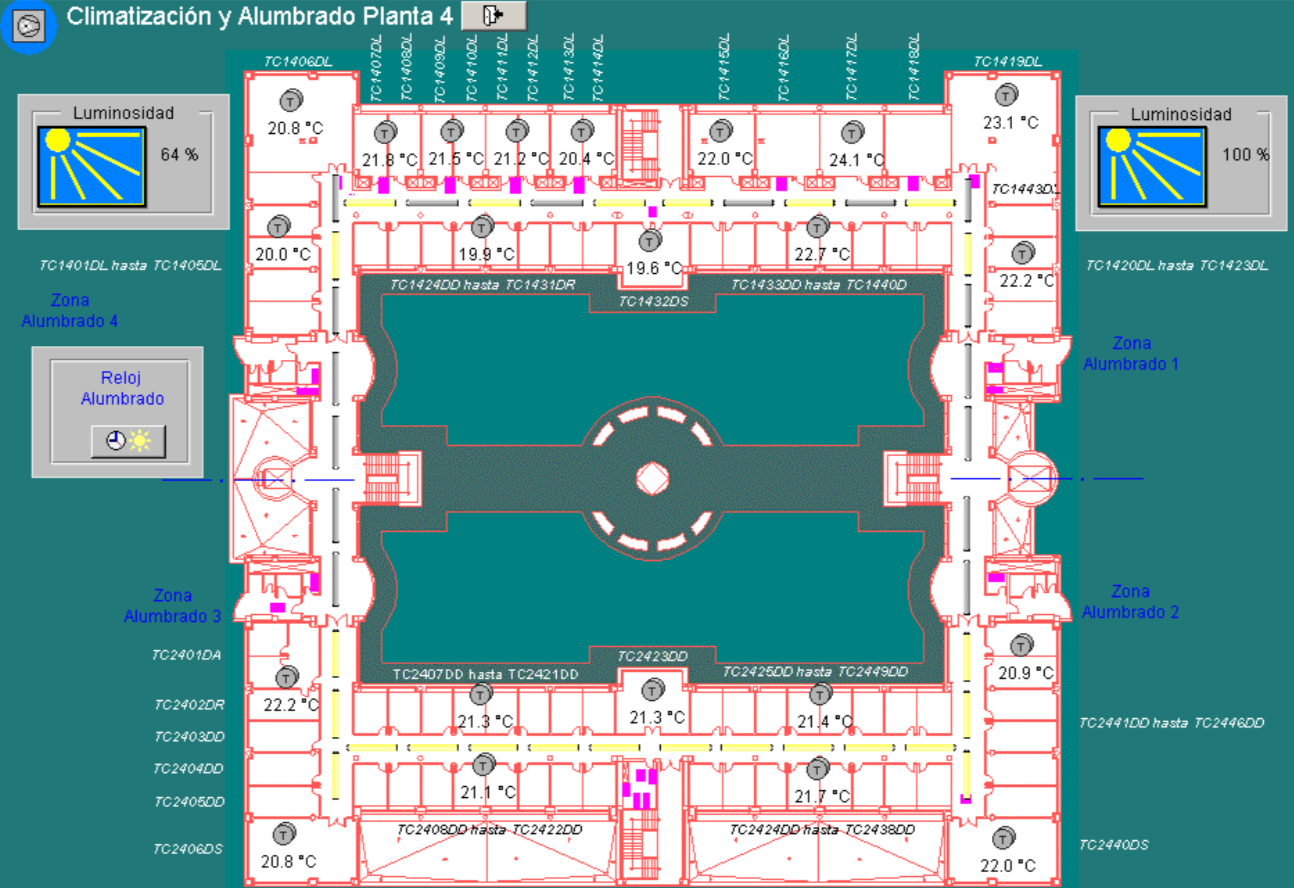 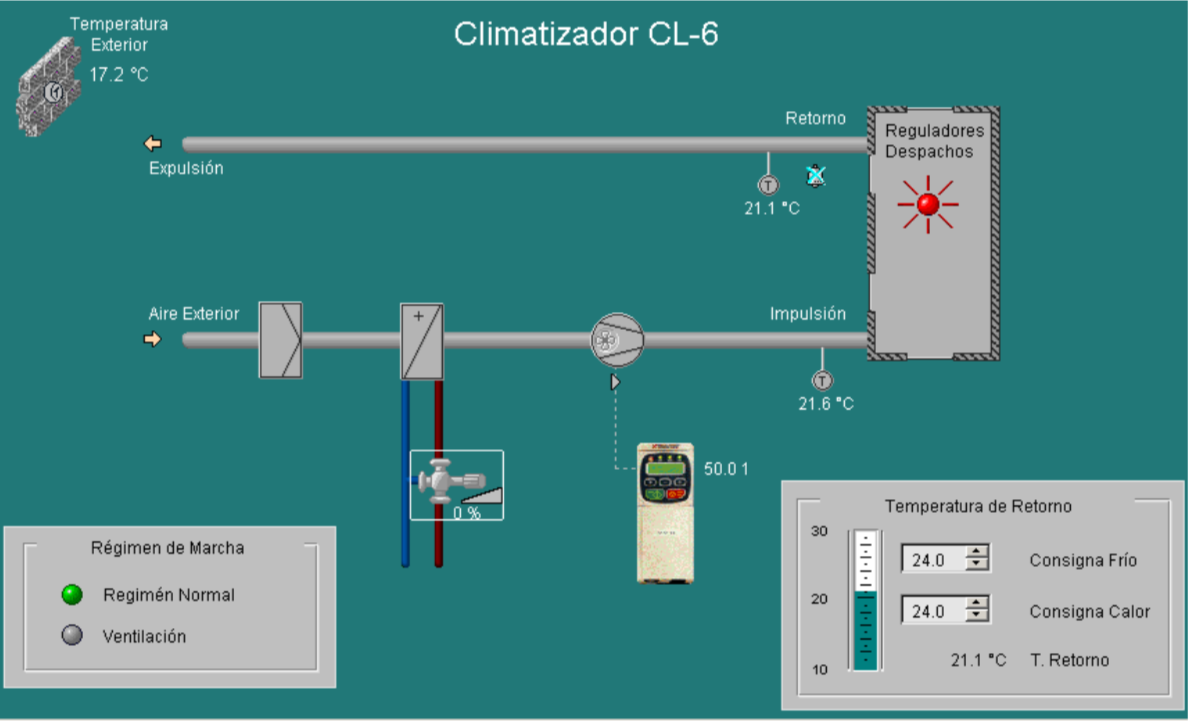